Top 10 Länder nach Anzahl neuer Fälle in den letzten 7 Tagen
33.423.469 Fälle 
1.002.687 Verstorbene (3,0%)
Quelle: ECDC, Stand: 29.09.2020
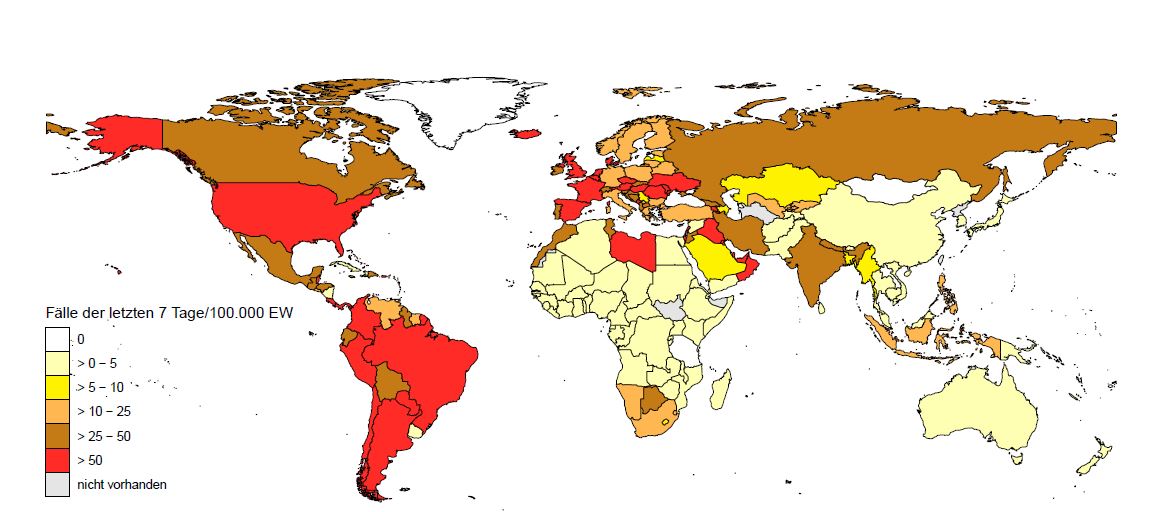 7-Tages-Inzidenz pro 100.000 Einwohner
50 Länder/Territorien mit einer 7-Tages-Inzidenz > 50 Fälle / 100.000 Ew.
Europa (nicht EU/EWR/UK/CH)
Amerika
Afrika
Asien
Ozeanien
Quelle: ECDC, Stand: 29.09.2020
7-Tages-Inzidenz pro 100.000 Einwohner – EU/EWR/UK/CH
Europa (EU/EWR/UK/CH)
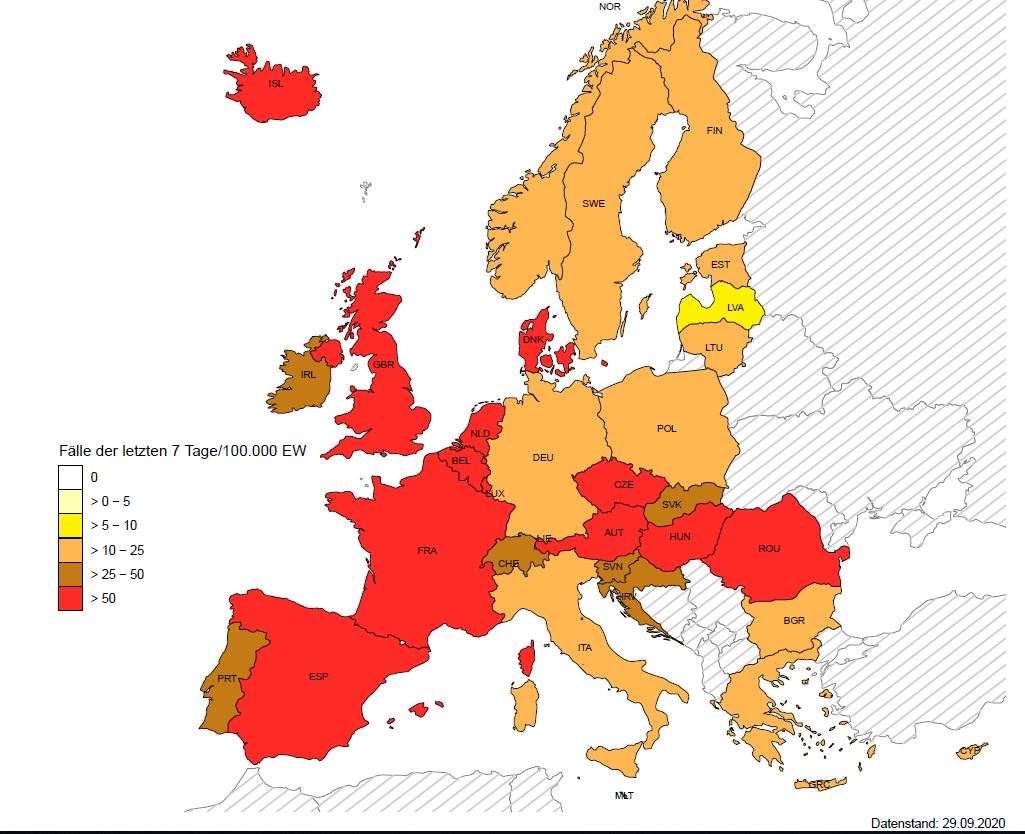 Quelle: ECDC, Stand: 29.09.2020
COVID-19/Belgien
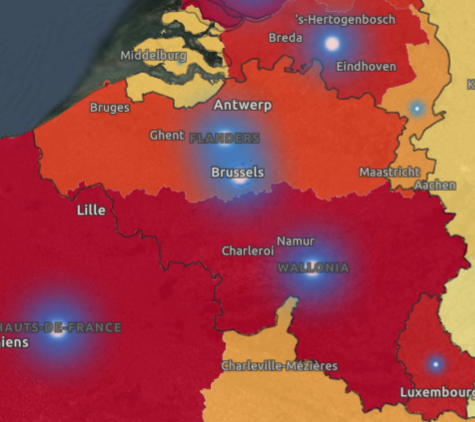 114.085 Fälle (ECDC, 28.09.2020)
9.980 Todesfälle (Fallsterblichkeit: 8,7%)
7T-Inzidenz /100.000 Ew. : 76,33
Fälle 7T: 8.744
R eff 7T: 0.85
Tests/100.000 Ew: 2.181 (KW38)
Positivanteil bei PCR-Tests: 3,8% (KW38)
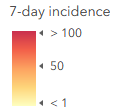 Aktuelle Lage (KW38):
Zunahme der neuen Krankenhausaufnahmen  (+49% im Vergleich zur Vorwoche) sowie Intensivpflegeeinweisungen (+54%)
Abnahme der Fallsterblichkeit: 9,7% in KW 37
Am meisten betroffen sind Personen zwischen 10-29 Jahren
Der Positivanteil der PCR-Tests ist in Brüssel am höchsten: 9,7%, niedriger in Flandern (2,4 – 2,7%), 6% in Wallonia
Zunahme der Testrate: 1.802 Tests/100.000 Ew in KW 37
WHO EURO Dashboard, 28.09.2020
Entwicklung der Zahl der bestätigten Fälle nach Region und Datum der Diagnose (26.09.2020)
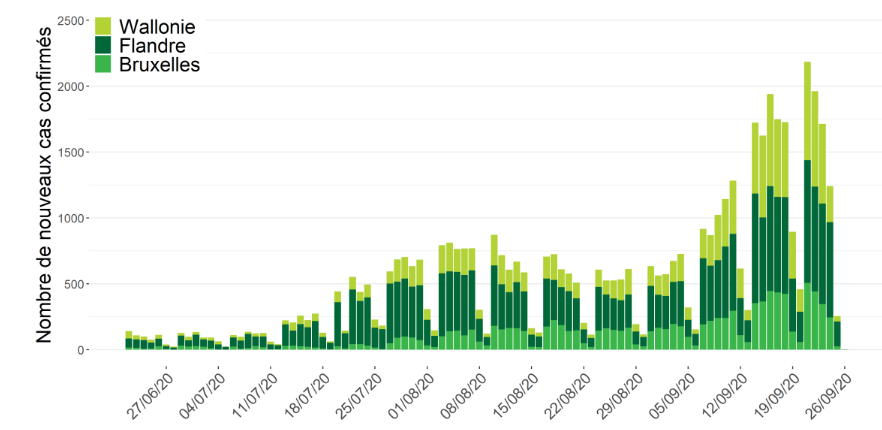 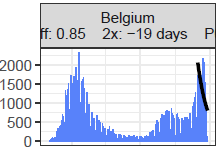 [Speaker Notes: Quellen:
https://coronavirus.brussels/
Daily report: https://covid-19.sciensano.be/sites/default/files/Covid19/COVID-19_Daily%20report_20200921%20-%20FR.pdf
Dashboard: https://datastudio.google.com/embed/reporting/c14a5cfc-cab7-4812-848c-0369173148ab/page/8OEYB

Rot = Schwellenwert überschritten und KEIN Risikogebiet laut RKI
Orange = Schwellenwert überschritten und Risikogebiet laut RKI
Gelb = Risikogebiet laut RKI, aber aktuell unter Schwellenwert]
COVID-19/Belgien
Quelle: WHO EURO, 27.09.2020 (Zeitraum: 21.09.-27.09.2020)
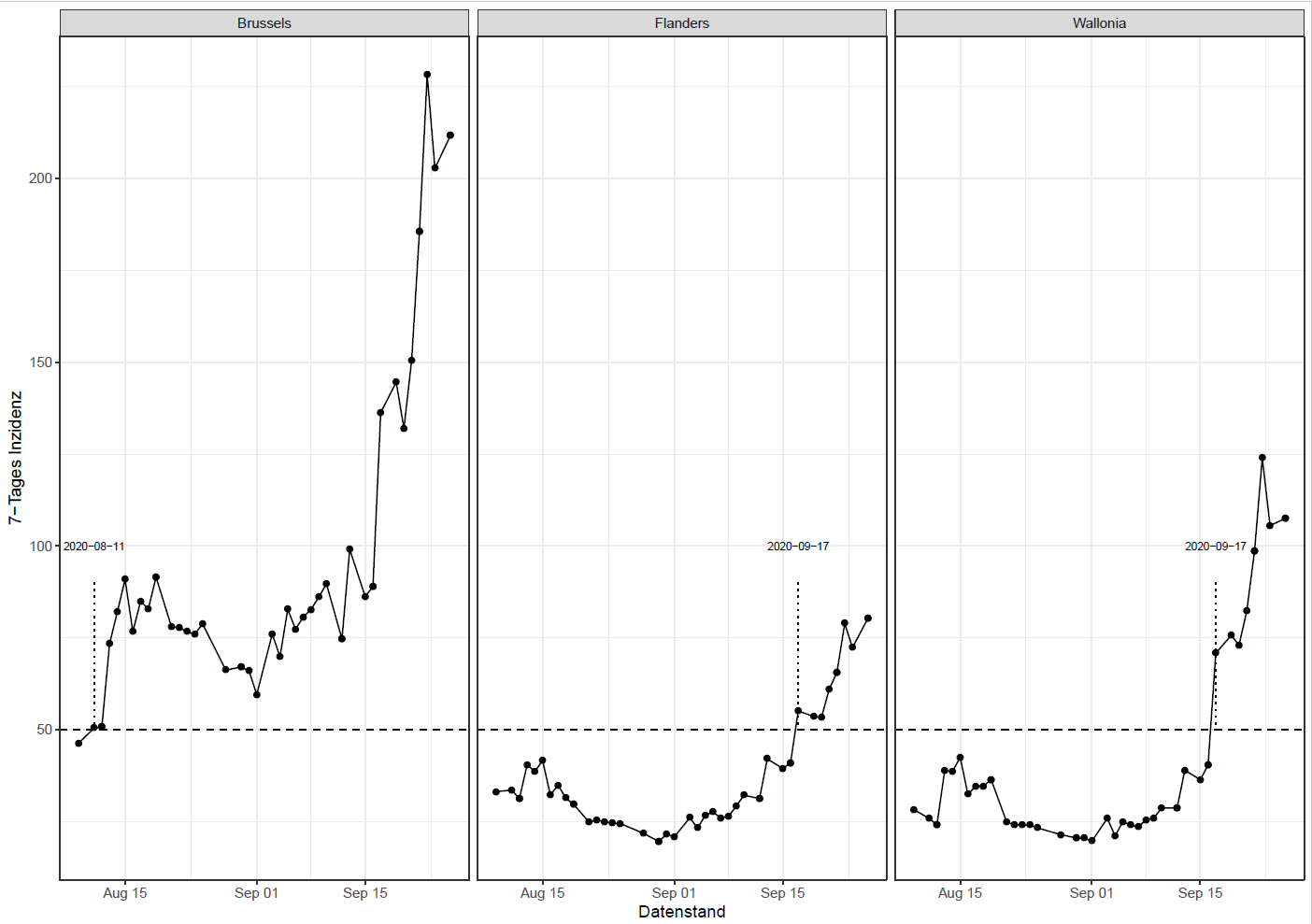 [Speaker Notes: Quellen:
https://coronavirus.brussels/
Daily report: https://covid-19.sciensano.be/sites/default/files/Covid19/COVID-19_Daily%20report_20200921%20-%20FR.pdf
Dashboard: https://datastudio.google.com/embed/reporting/c14a5cfc-cab7-4812-848c-0369173148ab/page/8OEYB

Rot = Schwellenwert überschritten und KEIN Risikogebiet laut RKI
Orange = Schwellenwert überschritten und Risikogebiet laut RKI
Gelb = Risikogebiet laut RKI, aber aktuell unter Schwellenwert]
Zusammenfassung
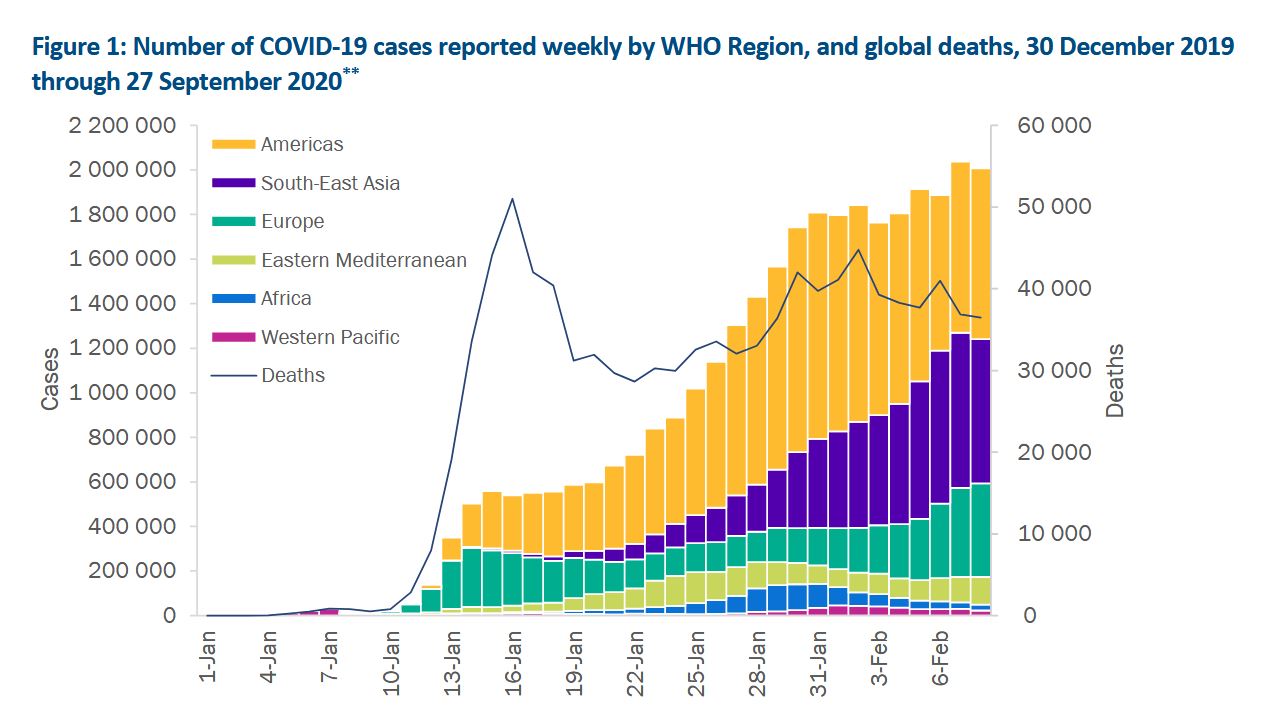 Mehr als 1.000.000 COVID-19-Todesfälle
Neue Fälle im vergangenen 7-Tages-Zeitraum 
2,5% in Afrika | 40% in Amerika | 40% in Asien | 20% in Europa | 0,02% in Ozeanien
Aktives Infektionsgeschehen in vielen Ländern Europas (Spanien, Frankreich, Großbritannien, Tschechien, Niederlande) -- > Risikogebiete
[Speaker Notes: https://www.who.int/docs/default-source/coronaviruse/situation-reports/20200928-weekly-epi-update.pdf?sfvrsn=9e354665_2]
Hintergrund
COVID-19/Österreich
43.466 Fälle (ECDC, 28.09.2020)
787 Todesfälle (Fallsterblichkeit : 1,8%)
7T-Inzidenz /100.000 Ew.: 55,4
Fälle 7T: 4.909
R eff 7T: 0,98
Testrate/100.000 Ew.: 1.158 (KW 38)
Positivanteil bei PCR-Tests: 4,9%
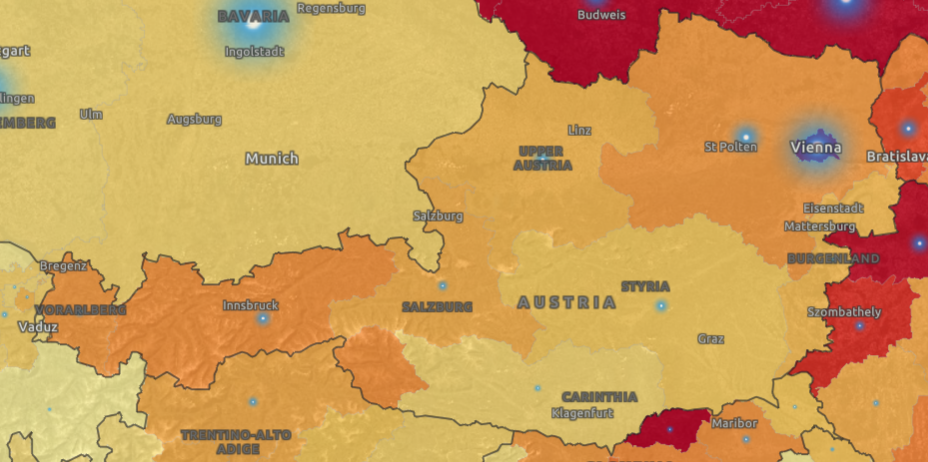 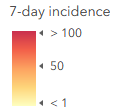 Aktuelle Lagebeschreibung:
Nach stabilem Test-Positivitätsanteil in den vergangenen Wochen um 2,3% (KW33-35) nun deutlicher Anstieg in KW 37 (4,6%) und KW38
Deutliche Zunahme der Krankenhaus- und Intensivbetten-Belegung
Weitere verschärfte Maßnahmen zu MNS, Sperrstunden, Veranstaltungen
WHO, EURO Dashboard , 28.09.2020
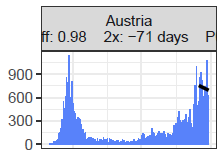 Quelle: ECDC, 28.09.2020
Quelle: WHO EURO, 27.09.2020 (Zeitraum: 21.09.-27.09.2020)
[Speaker Notes: Quellen:
https://www.ecdc.europa.eu/en/cases-2019-ncov-eueea
https://www.ecdc.europa.eu/en/publications-data/covid-19-testing
https://experience.arcgis.com/experience/3a056fc8839d47969ef59949e9984a71
https://corona-ampel.gv.at/
https://info.gesundheitsministerium.at/
https://experience.arcgis.com/experience/d225672c788d4847b231f1283d63aead/page/page_3/
https://www.sozialministerium.at/Informationen-zum-Coronavirus/Coronavirus---Aktuelle-Ma%C3%9Fnahmen.html
https://who.maps.arcgis.com/apps/opsdashboard/index.html#/ead3c6475654481ca51c248d52ab9c61]
COVID-19/ Österreich: Subnational
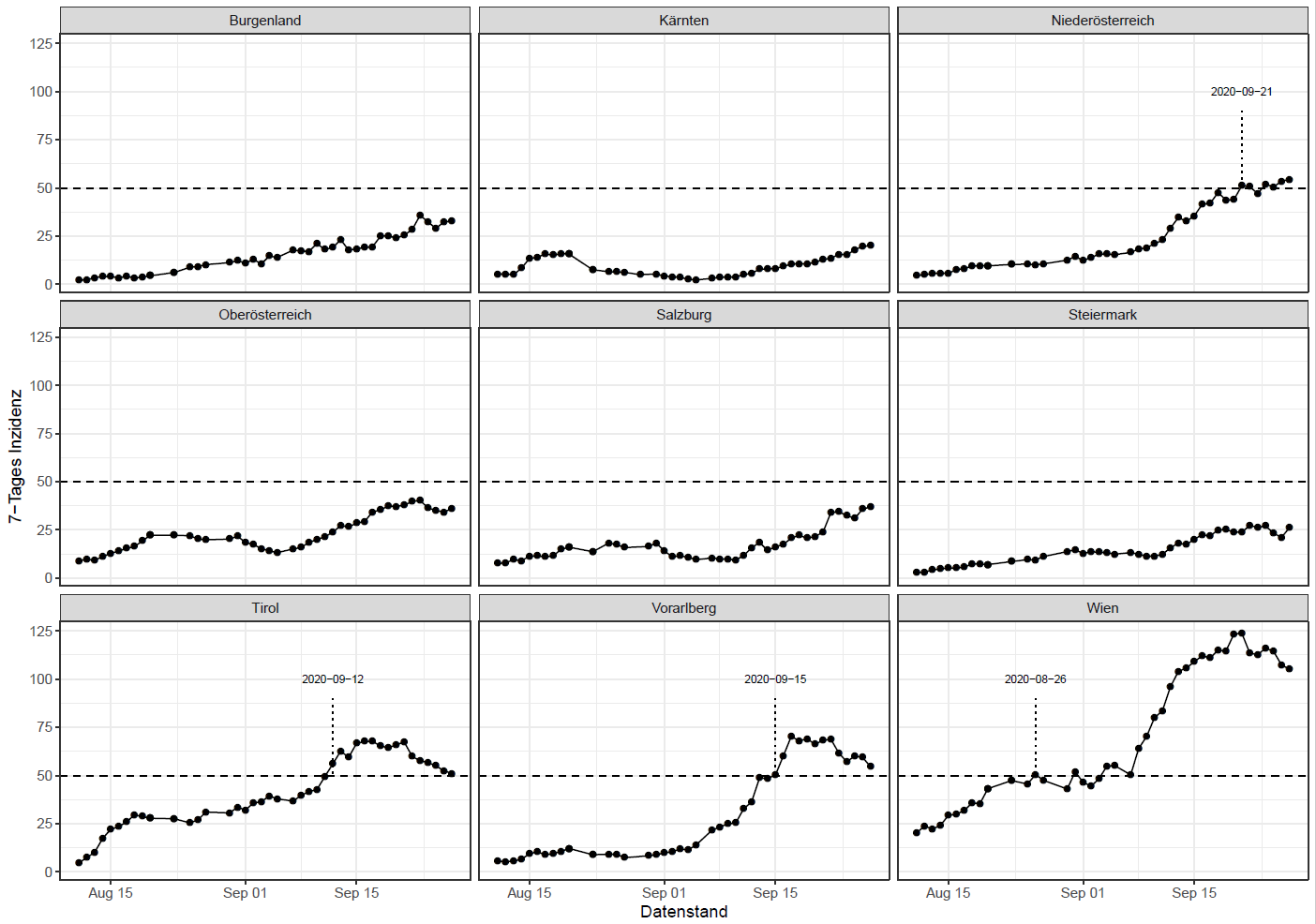 Datenquelle: WHO EURO, 27.09.2020
COVID-19/Niederlande
111.510 Fälle (ECDC, 28.09.2020)
6.365 Todesfälle (Fallsterblichkeit: 5,7%)
7T-Inzidenz /100.000 Ew.:  103,2
Fälle 7T: 17.826
R eff 7T: 1,32
Testrate/100.000 Ew.: 1.080 (KW 38)
Positivanteil bei PCR-Tests: 5,8% (KW 38)
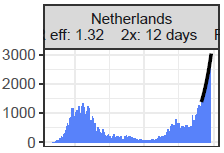 Quelle: ECDC, 28.09.2020
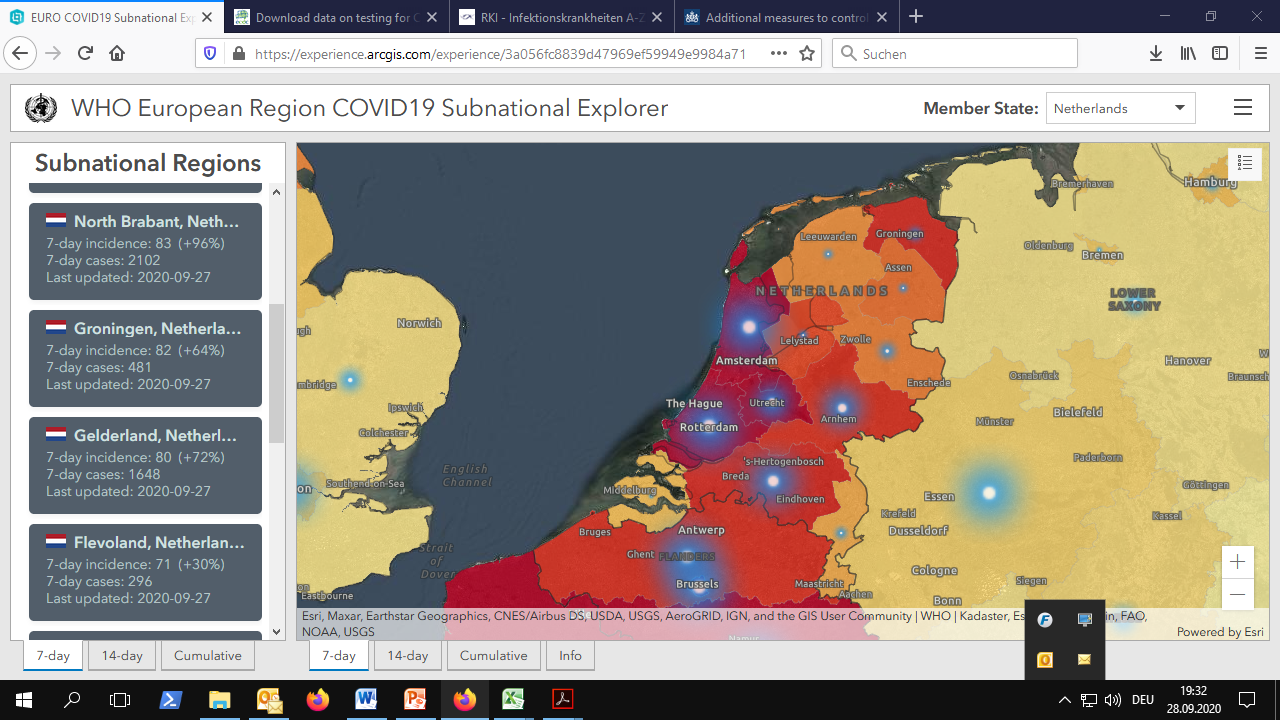 Aktuelle Lagebeschreibung:
Testrate in letzten 4 KW stabil um 1.000/100.000 Ew.
Positivanteil im Vergleich zu Vorwochen deutlich gestiegen KW 36: 2,4%, KW 37: 3,7%, KW 38: 5,8%
Nach ECDC haben alle subnationalen Regionen „community transmission“
Deutliche Zunahme der Neuinfektionen (+60%), sowie der gemeldeten Krankenhausaufnahmen, Intensivstationsaufnahmen und Todesfälle
Großteil der neuen Fälle unter 20-29 Jährigen
Lokale strengere Maßnahmen in inzwischen 14 Regionen:  Schließzeiten für Bars (bis 1 Uhr), Gruppen in Innen- und Außenräumen auf 50 Personen beschränkt
WHO, EURO Dashboard , 21.09.2020
Quelle: WHO EURO, 28.09.2020
[Speaker Notes: Quellen:
https://www.ecdc.europa.eu/en/cases-2019-ncov-eueea
https://www.ecdc.europa.eu/en/publications-data/covid-19-testing
https://experience.arcgis.com/experience/3a056fc8839d47969ef59949e9984a71
https://qap.ecdc.europa.eu/public/extensions/COVID-19/COVID-19.html#subnational-transmission-tab
https://www.rivm.nl/en/news/number-of-newly-reported-infections-rises-by-more-than-60-accompanied-by-increase-in-hospitalisations
https://experience.arcgis.com/experience/d225672c788d4847b231f1283d63aead/page/page_3/
https://who.maps.arcgis.com/apps/opsdashboard/index.html#/ead3c6475654481ca51c248d52ab9c61
 https://www.government.nl/topics/coronavirus-covid-19/news/2020/09/18/new-regional-measures-to-control-the-spread-of-coronavirus]
COVID-19/Niederlande
Quelle: WHO EURO, 27.09.2020 (Zeitraum: 21.09.-27.09.2020)
[Speaker Notes: Quellen:
https://www.ecdc.europa.eu/en/cases-2019-ncov-eueea
https://www.ecdc.europa.eu/en/publications-data/covid-19-testing
https://experience.arcgis.com/experience/3a056fc8839d47969ef59949e9984a71
https://experience.arcgis.com/experience/d225672c788d4847b231f1283d63aead/page/page_3/
https://who.maps.arcgis.com/apps/opsdashboard/index.html#/ead3c6475654481ca51c248d52ab9c61
 https://www.government.nl/topics/coronavirus-covid-19/news/2020/09/18/new-regional-measures-to-control-the-spread-of-coronavirus]
COVID-19/Niederlande
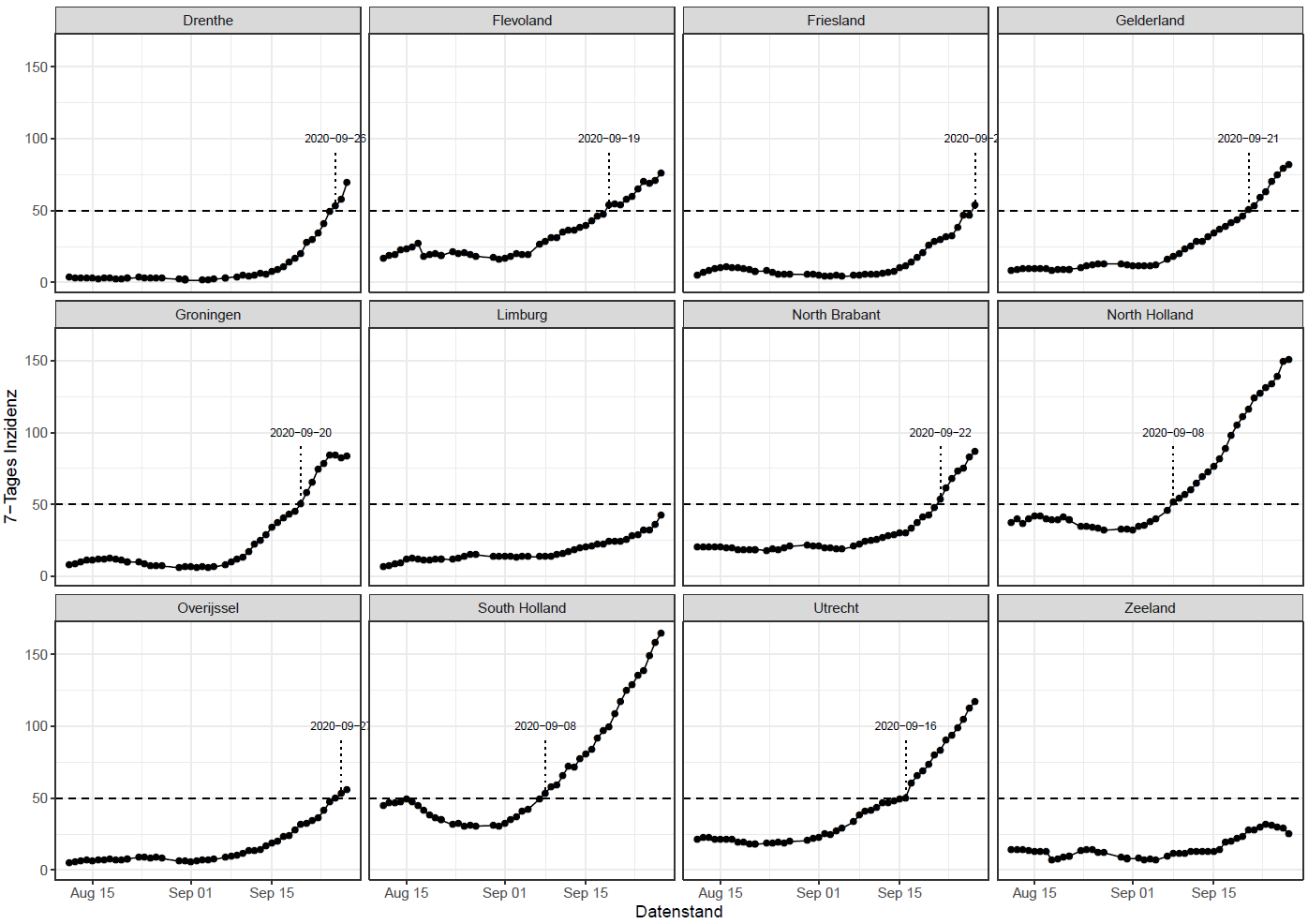 Quelle: WHO EURO, 27.09.2020
[Speaker Notes: Quellen: WHO-Euro 27.09.2020
https://www.ecdc.europa.eu/en/cases-2019-ncov-eueea
https://www.ecdc.europa.eu/en/publications-data/covid-19-testing
https://experience.arcgis.com/experience/3a056fc8839d47969ef59949e9984a71
https://experience.arcgis.com/experience/d225672c788d4847b231f1283d63aead/page/page_3/
https://who.maps.arcgis.com/apps/opsdashboard/index.html#/ead3c6475654481ca51c248d52ab9c61
 https://www.government.nl/topics/coronavirus-covid-19/news/2020/09/18/new-regional-measures-to-control-the-spread-of-coronavirus]
COVID-19/ Großbritannien
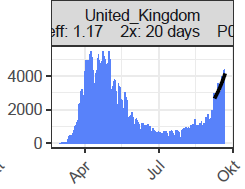 434.969 Fälle (ECDC, 27.09.2020)
41.988 Todesfälle (Fallsterblichkeit: 9,6%)
7T-Inzidenz /100.000 Ew.: 61,09
Fälle 7T: 40.712
R eff 7T: 1,32
Tests/100.000 Ew: 2.715 (KW38)
Positivanteil bei PCR-Tests: 1,4%
Aktuelle Lagebeschreibung:
Anstieg der Testrate/100.000 Ew von 1.560 (KW31) auf 2.715 (KW38). Positivanteil in den letzten zwei Wochen  wurde stabilisiert (KW31-35 <1,0%; KW37,38>1,0%)
Anstieg der hospitalisierten Fälle (auch mit Beatmung)
Weitere Gebiete haben lokalisierte Beschränkungen angekündigt. In Teilen des Nordostens Englands werden die Sperrregeln ab dem 30. September weiter verschärft.
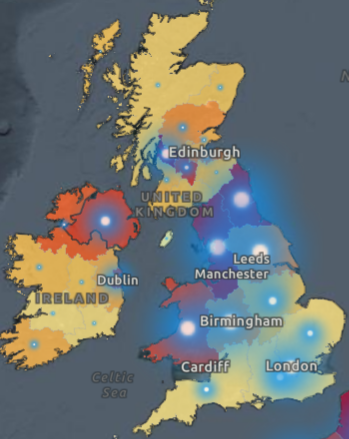 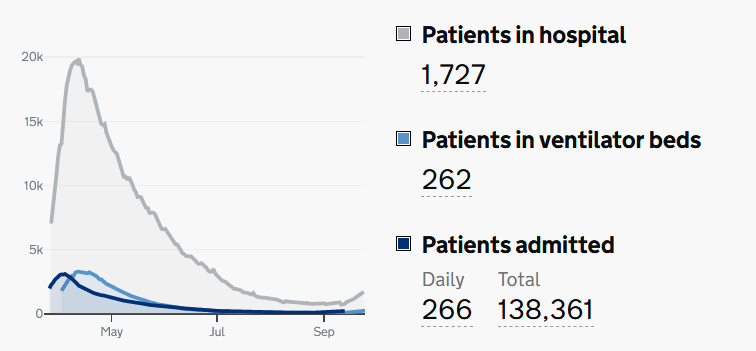 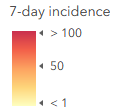 Public Heath England, 27.09.2020
WHO EURO Dashboard, Datenstand 27.09.2020
[Speaker Notes: Lockdown Information: https://www.bbc.com/news/uk-england-52934822 

Quellen:
https://www.ecdc.europa.eu/en/cases-2019-ncov-eueea
https://www.ecdc.europa.eu/en/publications-data/covid-19-testing
https://experience.arcgis.com/experience/3a056fc8839d47969ef59949e9984a71
https://coronavirus.data.gov.uk/
https://gov.wales/coronavirus]
COVID-19/ Großbritannien
Quelle: WHO EURO, 27.09.2020 (Zeitraum: 21.09.-27.09.2020)
[Speaker Notes: Seit KW 37, 5 mehr Regionen haben Schwellenwert überschritten: Greater Glasgow and Clyde, Lanarkshire, Wales und Lothian, Yorkshire and The Humber

In KW 37 waren: North West, Northern Ireland, North East




Rot = Schwellenwert überschritten und KEIN Risikogebiet laut RKI (Stand: 16.09.2020, 19 Uhr)
Orange = Schwellenwert überschritten und Risikogebiet laut RKI (Stand: 16.09.2020, 19 Uhr)
Gelb = Risikogebiet laut RKI (Stand: 16.09.2020, 19 Uhr), aber aktuell unter Schwellenwert

Quellen:
https://experience.arcgis.com/experience/3a056fc8839d47969ef59949e9984a71]
COVID-19/ Großbritannien
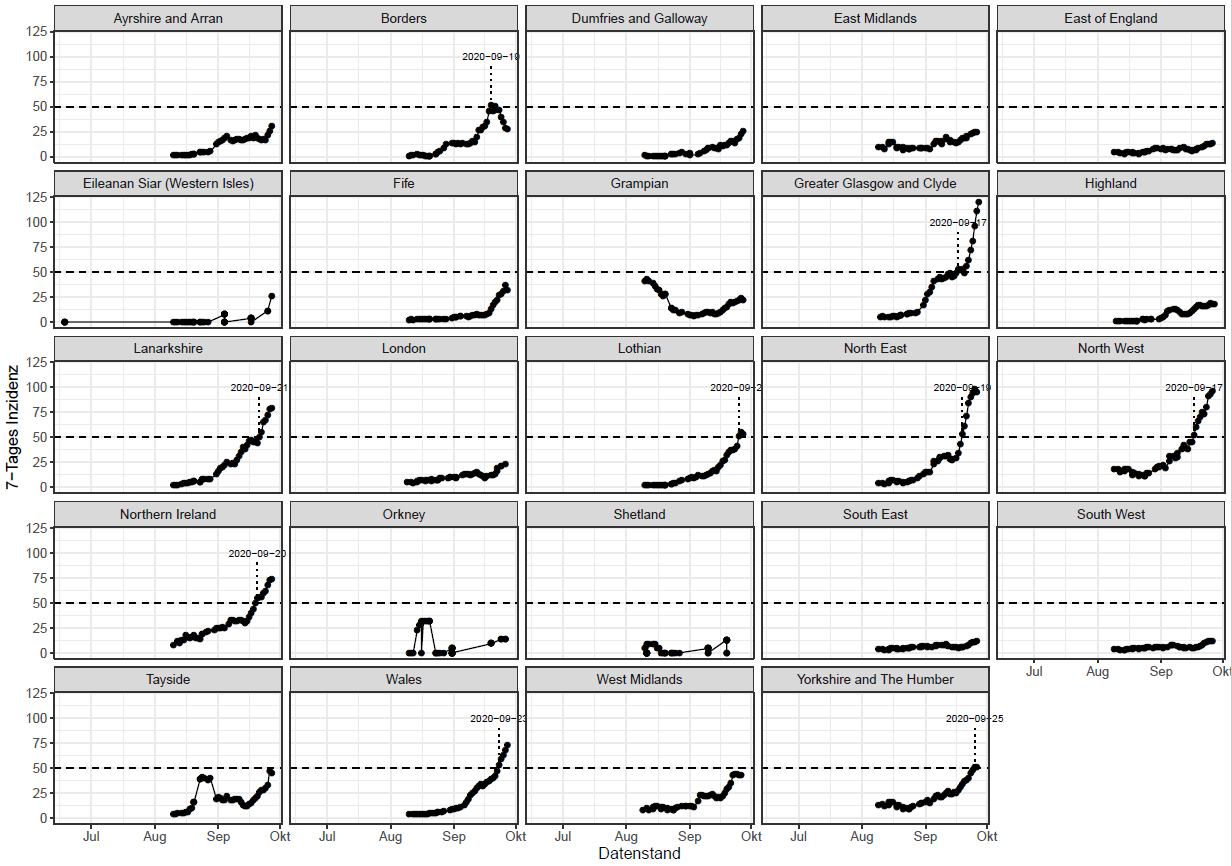 Quelle: WHO EURO, 27.09.2020
[Speaker Notes: Quellen:
https://experience.arcgis.com/experience/3a056fc8839d47969ef59949e9984a71]
COVID-19/Niederlande
111.510 Fälle (ECDC, 28.09.2020)
6.365 Todesfälle (Fallsterblichkeit: 5,7%)
7T-Inzidenz /100.000 Ew.:  103,2
Fälle 7T: 17.826
R eff 7T: 1,32
Testrate/100.000 Ew.: 1.080 (KW 38)
Positivanteil bei PCR-Tests: 5,8% (KW 38)
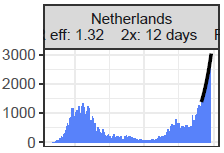 Quelle: ECDC, 28.09.2020
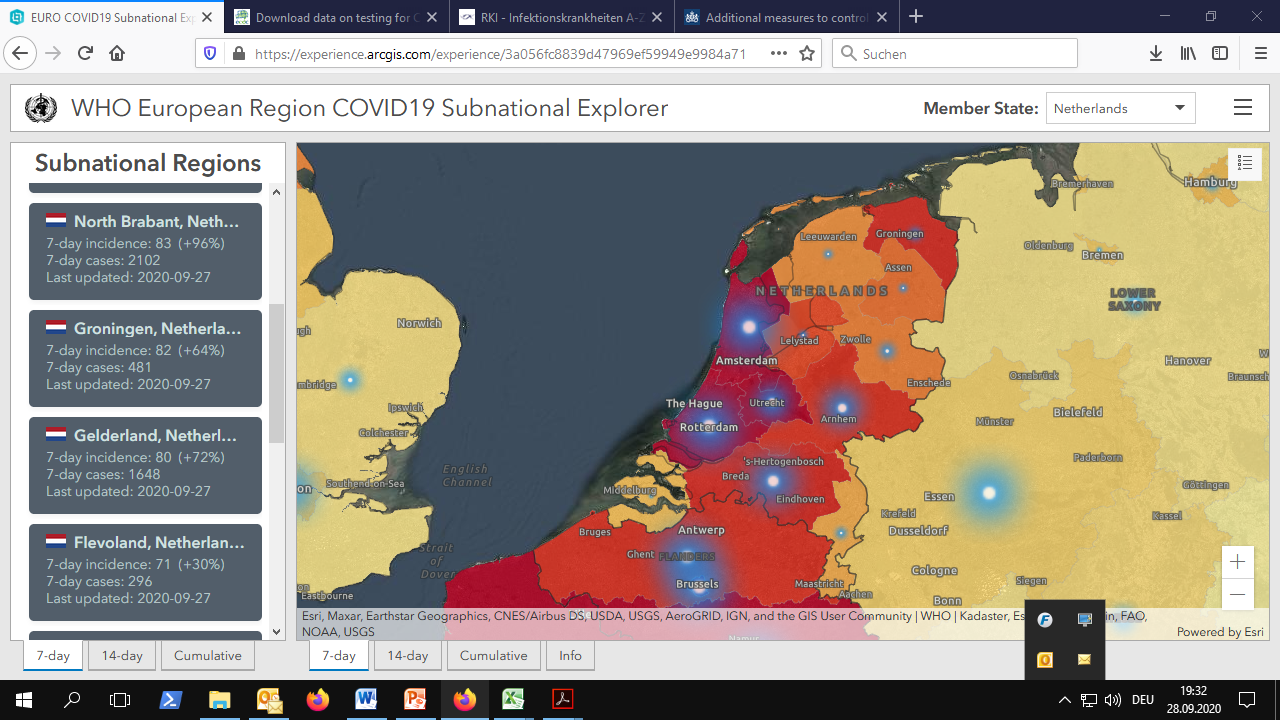 Aktuelle Lagebeschreibung:
Testrate in letzten 4 KW stabil um 1.000/100.000 Ew.
Positivanteil im Vergleich zu Vorwochen deutlich gestiegen KW 36: 2,4%, KW 37: 3,7%, KW 38: 5,8%
Nach ECDC haben alle subnationalen Regionen „community transmission“
Deutliche Zunahme der Neuinfektionen (+60%), sowie der gemeldeten Krankenhauseinweisungen, Intensiveinweisungen und Todesfälle
Großteil der neuen Fälle unter 20-29 Jährigen
Lokale strengere Maßnahmen in inzwischen 14 Regionen:  Schließzeiten für Bars (bis 1 Uhr), Gruppen in Innen- und Außenräumen auf 50 Personen beschränkt
WHO, EURO Dashboard , 21.09.2020
Quelle: WHO EURO, 28.09.2020
[Speaker Notes: Quellen:
https://www.ecdc.europa.eu/en/cases-2019-ncov-eueea
https://www.ecdc.europa.eu/en/publications-data/covid-19-testing
https://experience.arcgis.com/experience/3a056fc8839d47969ef59949e9984a71
https://qap.ecdc.europa.eu/public/extensions/COVID-19/COVID-19.html#subnational-transmission-tab
https://www.rivm.nl/en/news/number-of-newly-reported-infections-rises-by-more-than-60-accompanied-by-increase-in-hospitalisations
https://experience.arcgis.com/experience/d225672c788d4847b231f1283d63aead/page/page_3/
https://who.maps.arcgis.com/apps/opsdashboard/index.html#/ead3c6475654481ca51c248d52ab9c61
 https://www.government.nl/topics/coronavirus-covid-19/news/2020/09/18/new-regional-measures-to-control-the-spread-of-coronavirus]
COVID-19/Niederlande
Quelle: WHO EURO, 27.09.2020 (Zeitraum: 21.09.-27.09.2020)
[Speaker Notes: Quellen:
https://www.ecdc.europa.eu/en/cases-2019-ncov-eueea
https://www.ecdc.europa.eu/en/publications-data/covid-19-testing
https://experience.arcgis.com/experience/3a056fc8839d47969ef59949e9984a71
https://experience.arcgis.com/experience/d225672c788d4847b231f1283d63aead/page/page_3/
https://who.maps.arcgis.com/apps/opsdashboard/index.html#/ead3c6475654481ca51c248d52ab9c61
 https://www.government.nl/topics/coronavirus-covid-19/news/2020/09/18/new-regional-measures-to-control-the-spread-of-coronavirus]
COVID-19/Niederlande
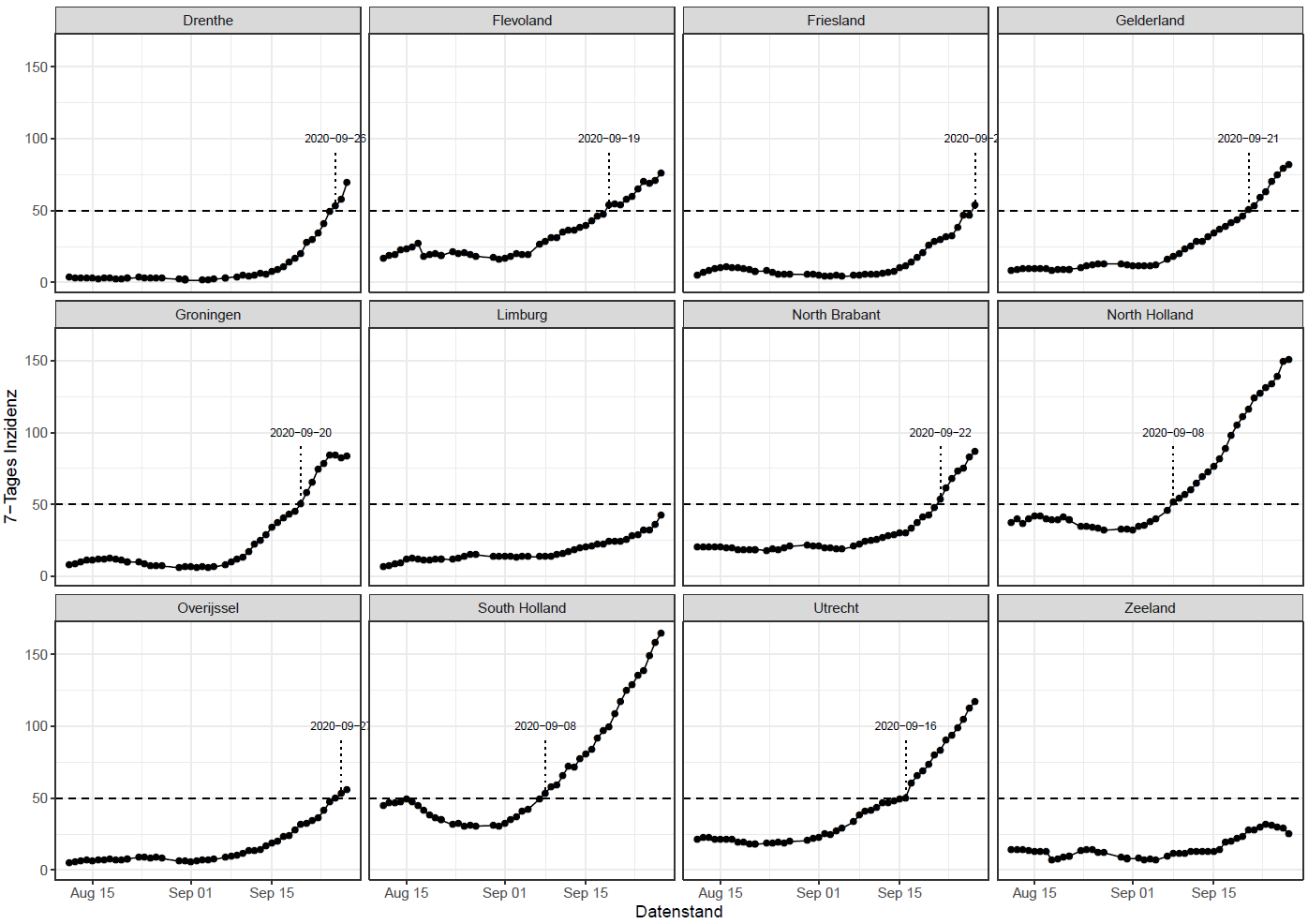 Quelle: WHO EURO, 28.09.2020
[Speaker Notes: Quellen:
https://www.ecdc.europa.eu/en/cases-2019-ncov-eueea
https://www.ecdc.europa.eu/en/publications-data/covid-19-testing
https://experience.arcgis.com/experience/3a056fc8839d47969ef59949e9984a71
https://experience.arcgis.com/experience/d225672c788d4847b231f1283d63aead/page/page_3/
https://who.maps.arcgis.com/apps/opsdashboard/index.html#/ead3c6475654481ca51c248d52ab9c61
 https://www.government.nl/topics/coronavirus-covid-19/news/2020/09/18/new-regional-measures-to-control-the-spread-of-coronavirus]